Strong Induction
CSE 311 Winter 2022Lecture 15
Announcements
Midterm information (topic coverage, practice material, logistics, etc.) will go up on the webpage tonight. 
Study materials (including last quarter’s midterm)
Section next week will be mostly midterm review
Friday lecture next week is induction practice day

All of those slides will be posted early next week or over the weekend.
How do we know recursion works?
//Assume i is a nonnegative integer
//returns 2^i.
public int CalculatesTwoToTheI(int i){
	if(i == 0)
		return 1;
	else
		return 2*CaclulatesTwoToTheI(i-1);
}

Why does CalculatesTwoToTheI(4) calculate 2^4?
Convince the other people in your room
Making Induction Proofs Pretty
Making Induction Proofs Pretty
The Principle of Induction (formally)
Informally: if you knock over one domino, and every domino knocks over the next one, then all your dominoes fell over.
Principle of Induction
More Induction
More Induction
More Induction
Let’s Try Another Induction Proof
Setup
Setup
Making Induction Proofs Pretty
Let’s Try Another Induction Proof
Every positive integer greater than 1 has a unique 
prime factorization.
Fundamental Theorem of Arithmetic
Uniqueness is hard. Let’s just show existence. 
I.e. 
Claim: Every positive integer greater than 1 can be written as a product of primes.
Induction on Primes.
We’re Stuck
Induction on Primes
Induction on Primes
Strong Induction
Making Induction Proofs Pretty
Strong Induction vs. Weak Induction
Think of strong induction as “my recursive call might be on LOTS of smaller values” (like mergesort – you cut your array in half)

Think of weak induction as “my recursive call is always on one step smaller.”
Practical advice:
A strong hypothesis isn’t wrong when you only need a weak one (but a weak one is wrong when you need a strong one). Some people just always write strong hypotheses. But it’s easier to typo a strong hypothesis.
Robbie leaves a blank spot where the IH is, and fills it in after the step.
Practical Advice
Let’s Try Another! Stamp Collecting
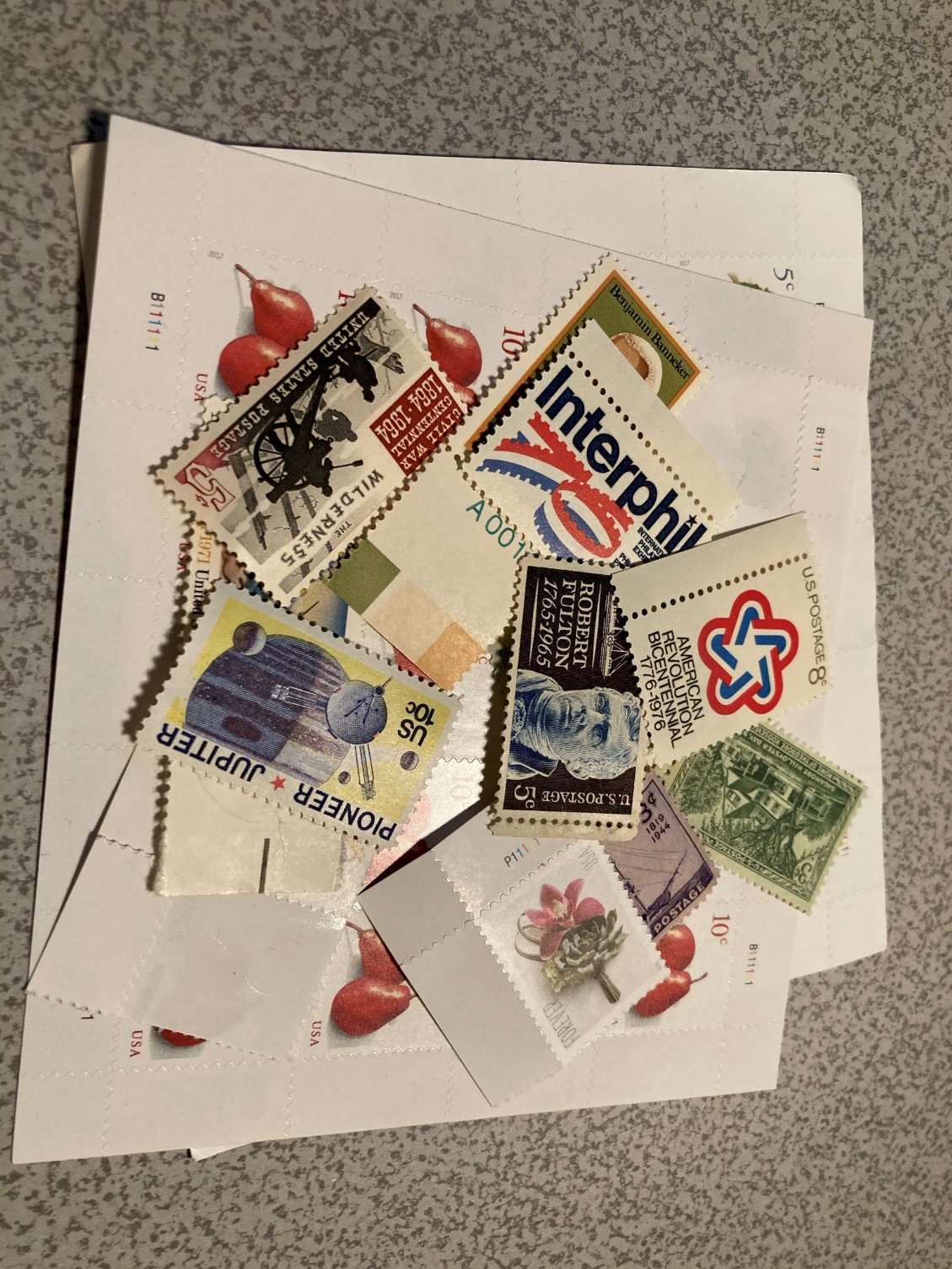 Stamp Collection (attempt)
Stamp Collection
Stamp Collection
A good last check
Making Induction Proofs Pretty
Practical Advice
Stamp Collection, Done Wrong
Stamp Collection, Done Wrong
What if the starting point doesn’t have any 4 cent stamps?
Like, say, 15 cents = 5+5+5.
FORCE the expression in your IH to appear
Even more practice
Gridding (not a full proof, just intuition)